Lecturer evaluationWorkshop
Presented by the COVID EQUITY IN FACULTY EVALUATIONS TASK FORCE


Co-chairs: Sabrina Alimahomed-Wilson, Emily Berquist Soule, Jessica Russell
With Lecturer Task Force members: Raven Pfister & Kierstin Stickney
Goal
To provide guidance for lecturer candidates undergoing evaluation on how to address or evaluate the impact of the pandemic in the evaluation process
Resources for lecturers undergoing evaluation
Faculty Affairs Lecturer Evaluation Procedures & Criteria
https://www.csulb.edu/academic-affairs/faculty-affairs/periodic-evaluation-of-lecturers-evaluation-procedures-and-criteria
Optional COVID Impact Statement (Faculty Affairs)
https://www.csulb.edu/sites/default/files/groups/faculty-affairs/covid_impact_statement_final.pdf
Article 15 of Collective Bargaining Agreement (CFA) 
https://www.calstate.edu/csu-system/faculty-staff/labor-and-employee-relations/Documents/unit3-cfa/article15.pdf
Informal Consultation with Department Chairs (if possible)
Academic Senate Appointed, Endorsed by Provost
Representatives from Colleges, Faculty Affairs, CAPS, Library, CFA, and lecturer faculty
Charged with developing campus guidelines for advancing equity for parents, caregivers, those at acute intersections of gender, race, and others negatively impacted by COVID-19 during the evaluation process.
All output based based on extensive research into pandemic's effects & best responses in Higher Ed
Task Force does not write or revise University policy, but suggests promising practices
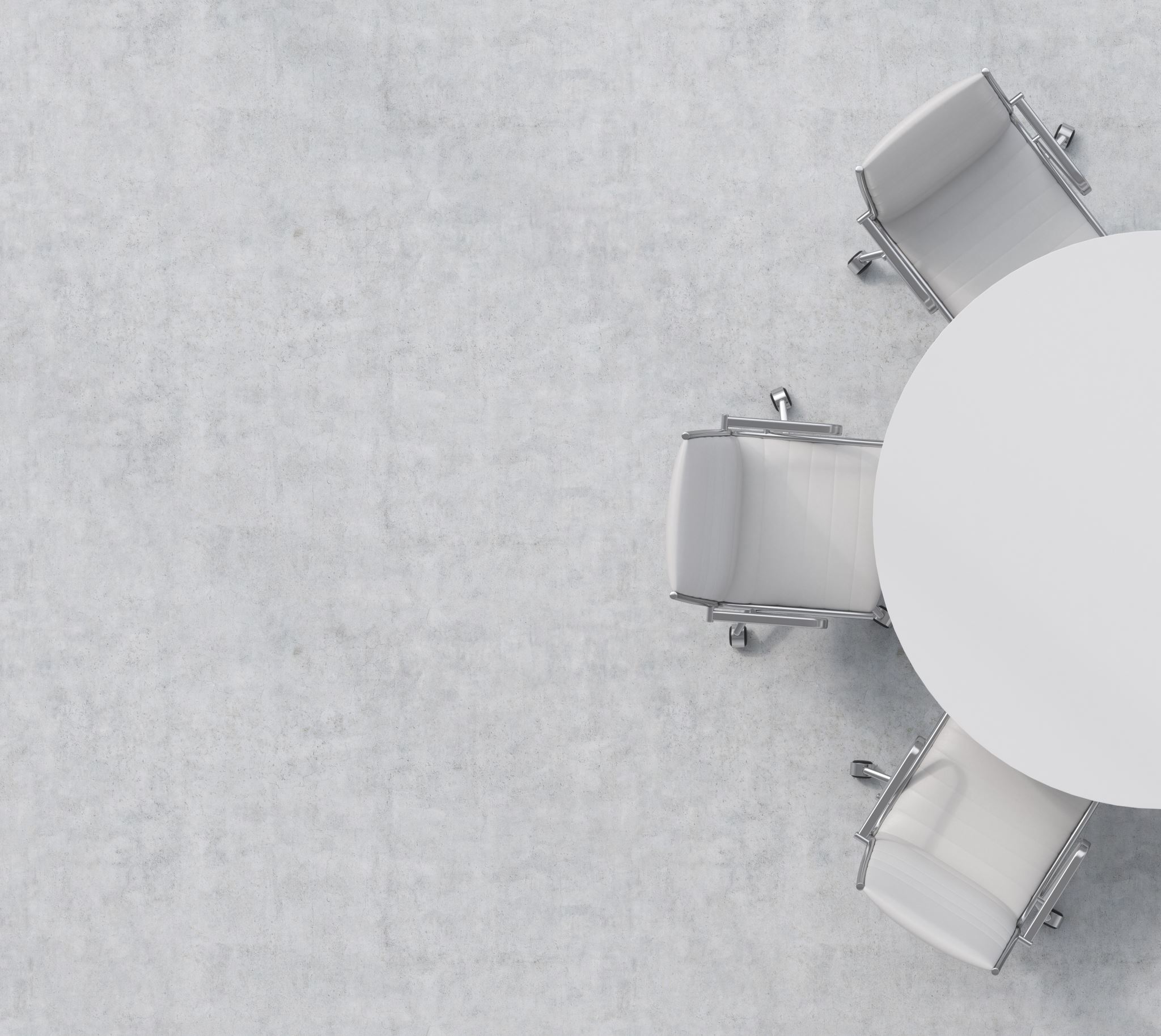 What is the Senate Taskforce on COVID Equity in Faculty Evaluations?
How can lecturer candidates use these guidelines?
How has COVID differentially impacted faculty, necessitating these guidelines?
Navigating Personal Disclosure in lecturer evaluation files
COVID’s impact disproportionately affected some faculty members, due to personal circumstances beyond their control (illness, death or illness of loved one, childcare, caregiving, job loss, mental health concerns etc.)
Lecturer candidates may choose to disclose this personal information to provide evaluators with greater context for their files
Personal information provided does not nullify stated expectations for lecturer evaluation at any level
Personal information may not be used as a determining factor in evaluations, nor can it be written about
Personal information provided may provide context to help evaluators understand a file. It may encourage evaluators to adopt a more compassionate, flexible approach
Imagine a part-time lecturer who has been offered a new course for the next semester – which is two weeks away.  The lecturer faculty member has not taught this course before and will have to prepare an entirely new syllabus. They also have two small children at home, who are periodically sent home from school to quarantine due to COVID outbreaks in their classrooms.  With the financial constraints imposed by a modest salary, the faculty member cannot afford childcare.  Because of this, they cannot use the final two weeks of break to adequately prep the course. Nevertheless, the lecturer accepts the course: not only do they need the additional income, but they are afraid if they turn down the course, they will not get another opportunity to add this course to their portfolio of classes. The lecturer has difficulty with the online format, for which they were not given sufficient training in a timely manner.  The lecturer is not able to connect with the Department Chair early in the semester and is not successful in gaining direct feedback on how to improve the course. The lecturer consequently receives lower SPOT scores, which jeopardize their chances of not only being offered this course in the future, but others as well.
Example of personal impact for lecturers
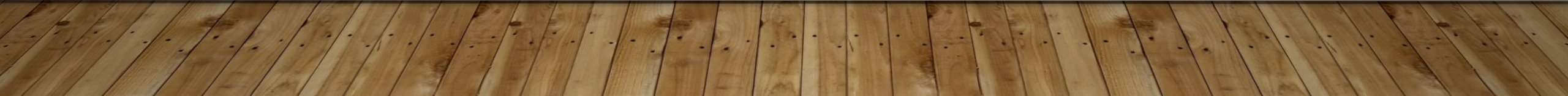 Teaching, Spot Scores, and lecturer evaluations
teaching challenges and SPOT SCORES
Scenario:  A lecturer faculty member who was still prepping a new class found themselves in the position of having to transition to online/AMI format at the same time. This was an extremely time-consuming task, and the faculty member had to implement assessments they had never used, such as group writing. Some of the faculty member's students that semester were rather challenging, and despite the faculty member's exhaustive efforts, SPOT scores for the class turned out relatively low.
Candidates may consider discussing:
How was course revamped to support AMI? Restructured? New assignments? New technologies? 
Provide more holistic accounts of teaching, rather than rely solely on SPOT.  Supplemental support: Colleague? Resident expert? Student outcomes? Products from course?
Focus on tangible. Paint picture of tasks undertaken for AMI shift, including time spent.
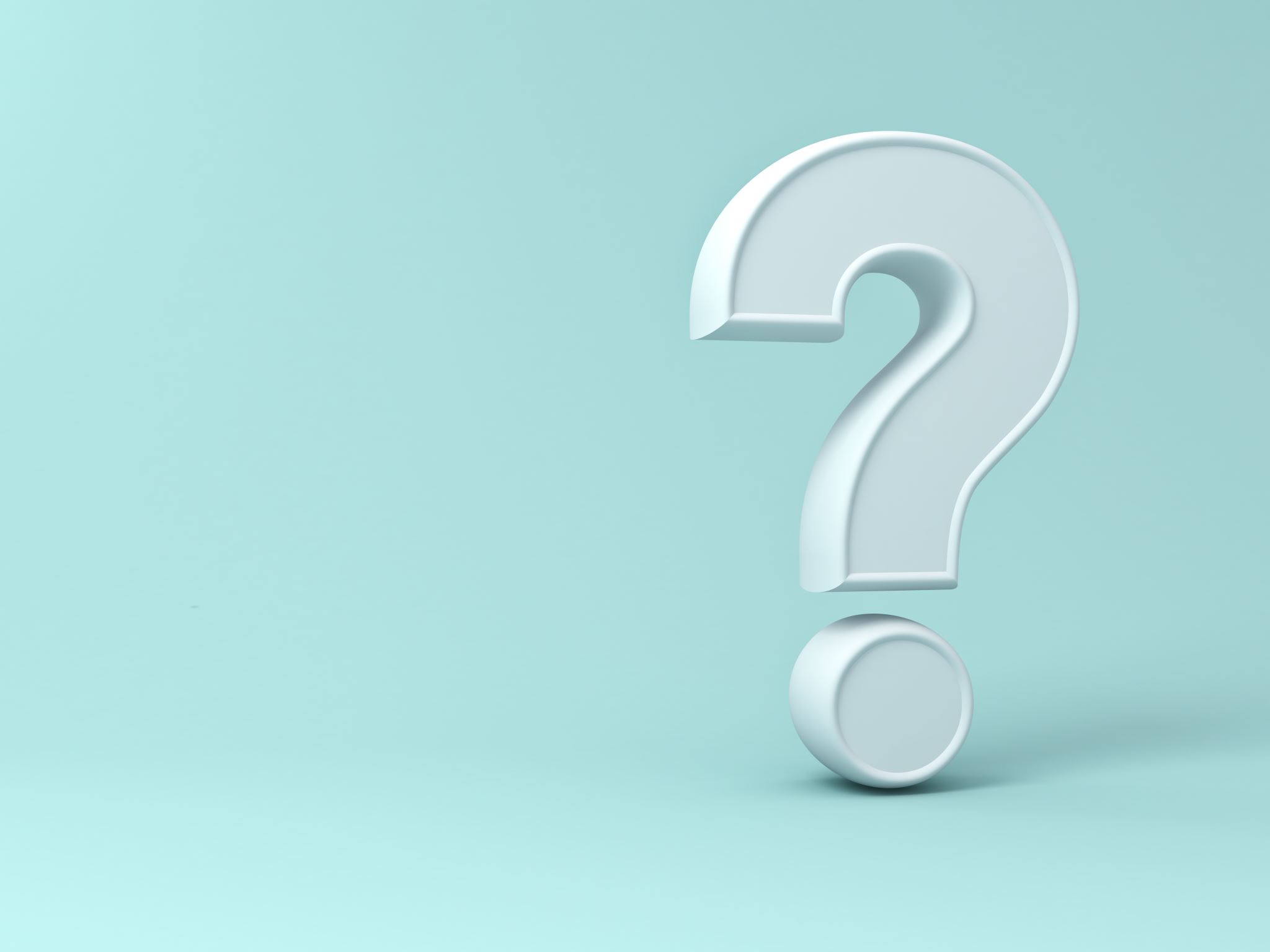 Questions?
EMAIL task force co-chairs:
SABRINA.ALIMAHOMED@CSULB.EDU
EMILY.BERQUIST@CSULB.EDU
JESSICA.RUSSELL@CSULB.EDU

Note to facilitators: please remember to turn off recording of zoom session prior to Q&A session